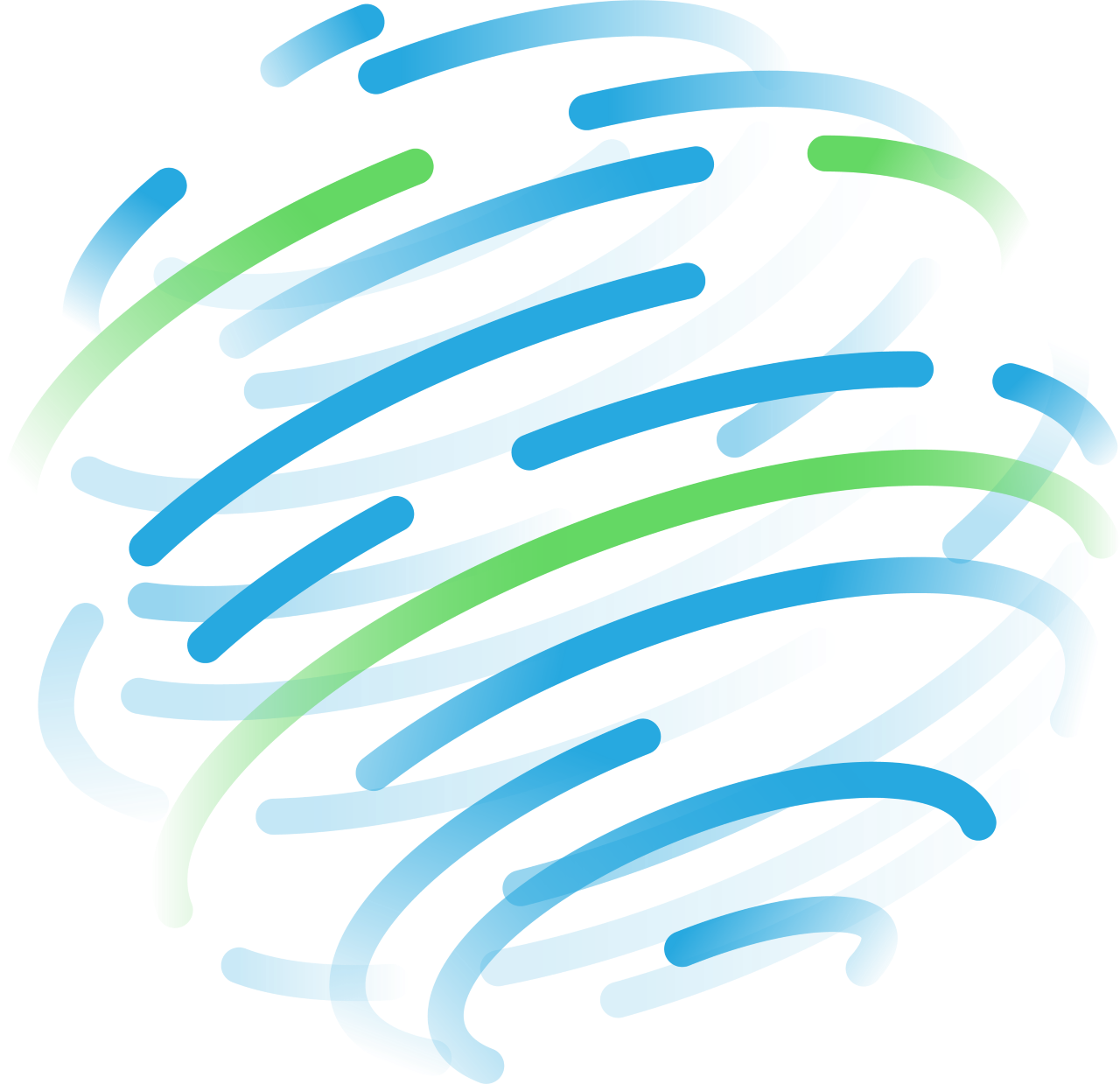 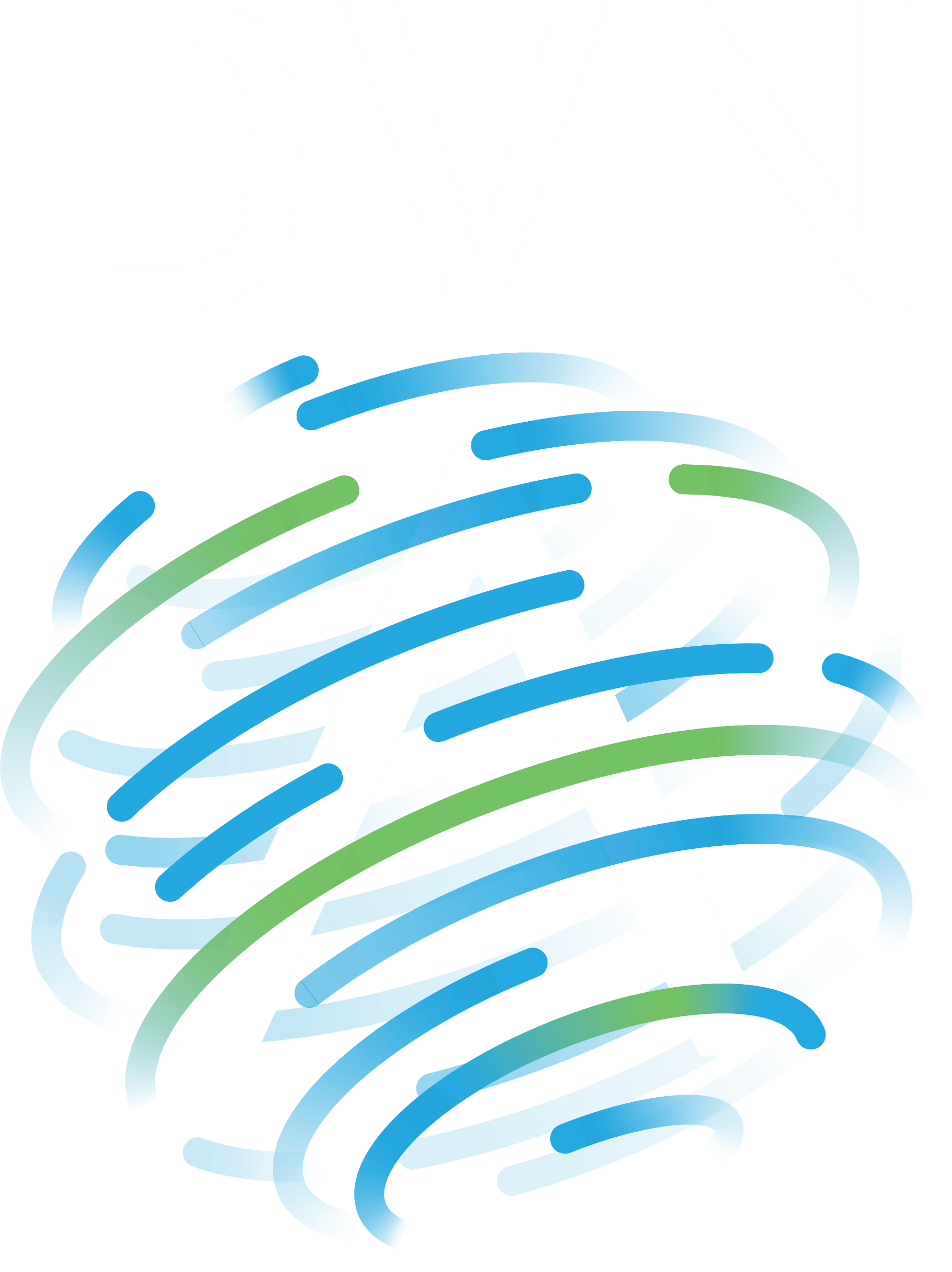 Nova izdaja standarda za medicinske laboratorije, SIST EN ISO 15189:2023
Katja Otrin Debevc
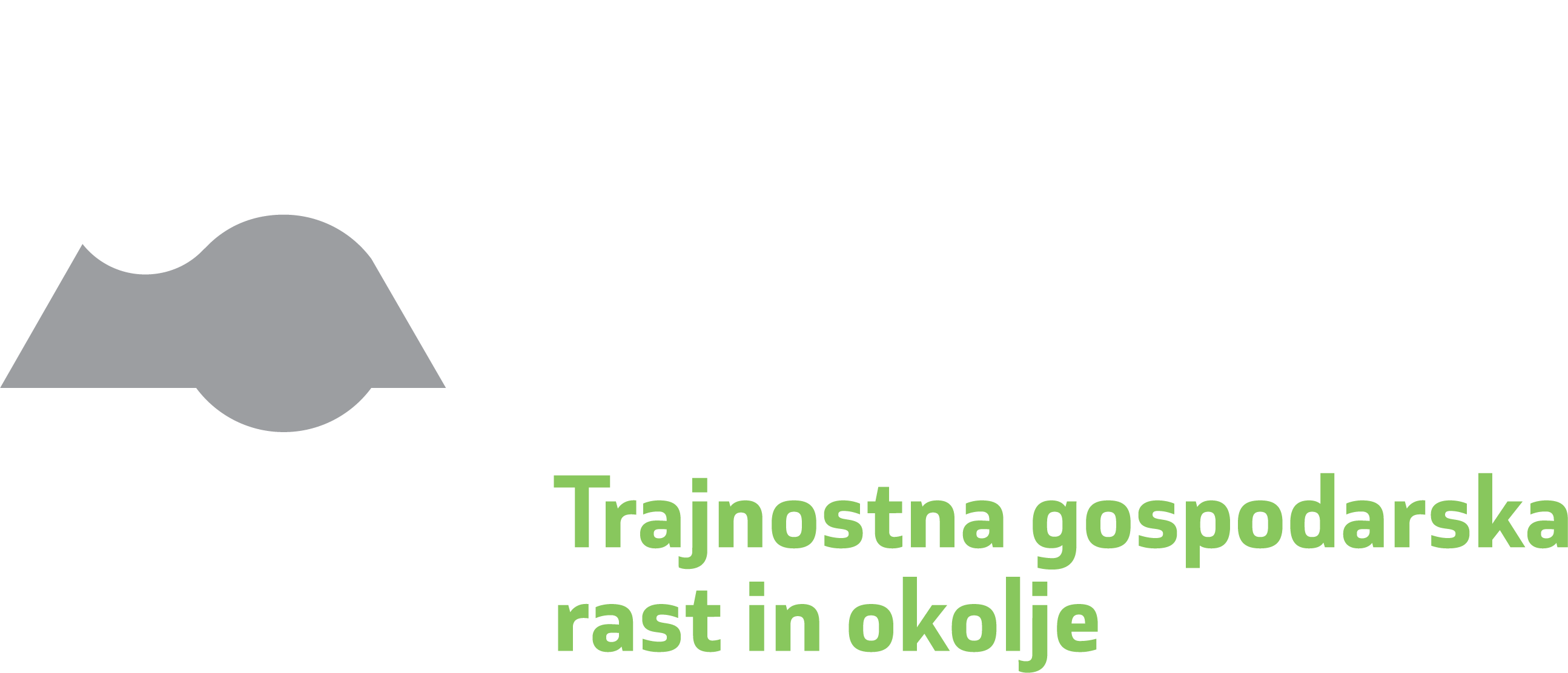 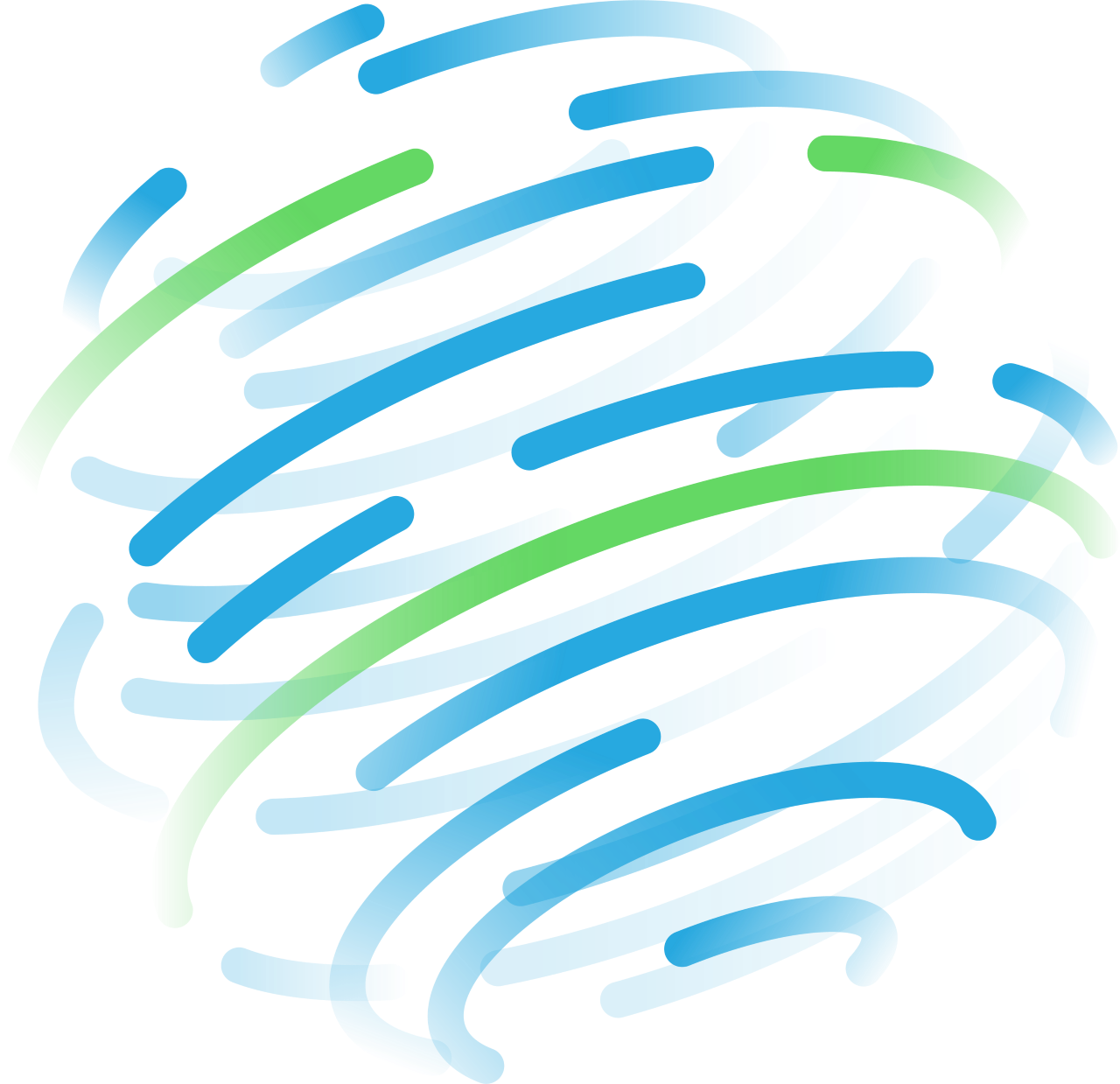 Vsebina
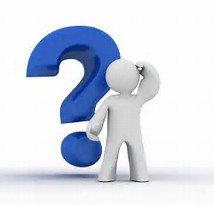 Zakaj revizija in kako je potekala?
Kaj se spreminja?
Kako se bomo prilagodili spremembam?
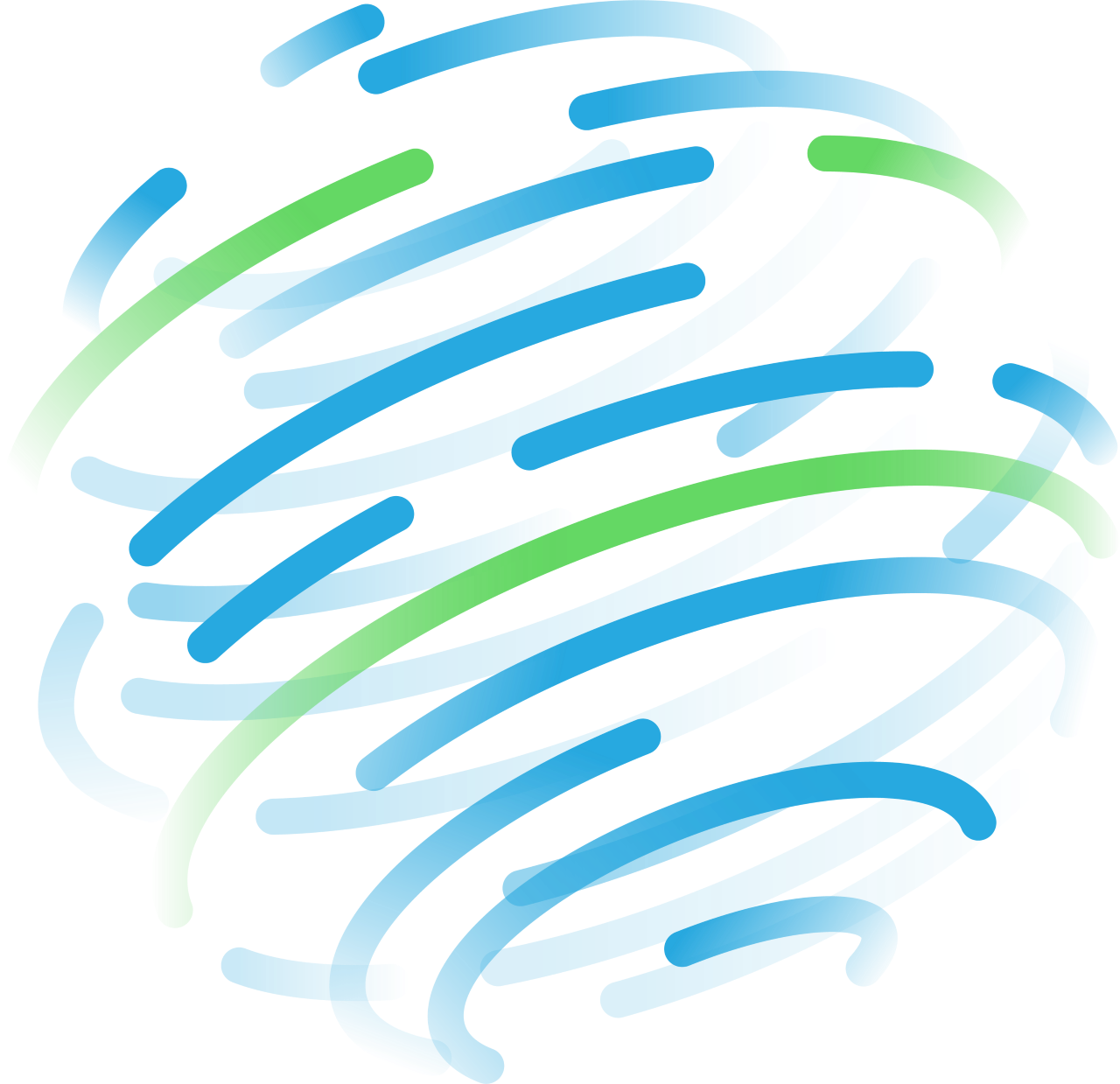 Zakaj revizija
periodična revizija - 10 let od prejšnje
uskladitev s spremembami v ISO/IEC 17025:2017 
prilagoditev spremenjenim potrebam področja (nove tehnologije)
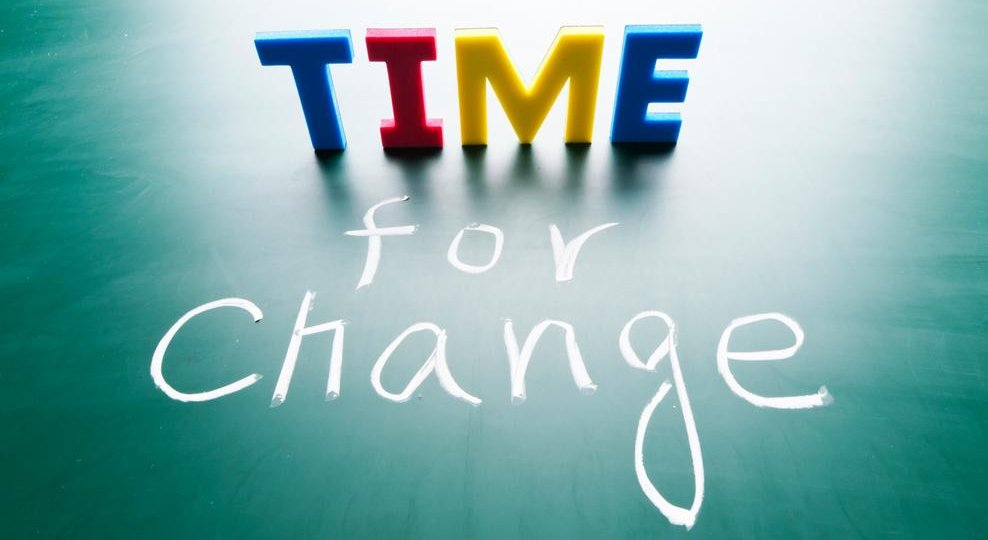 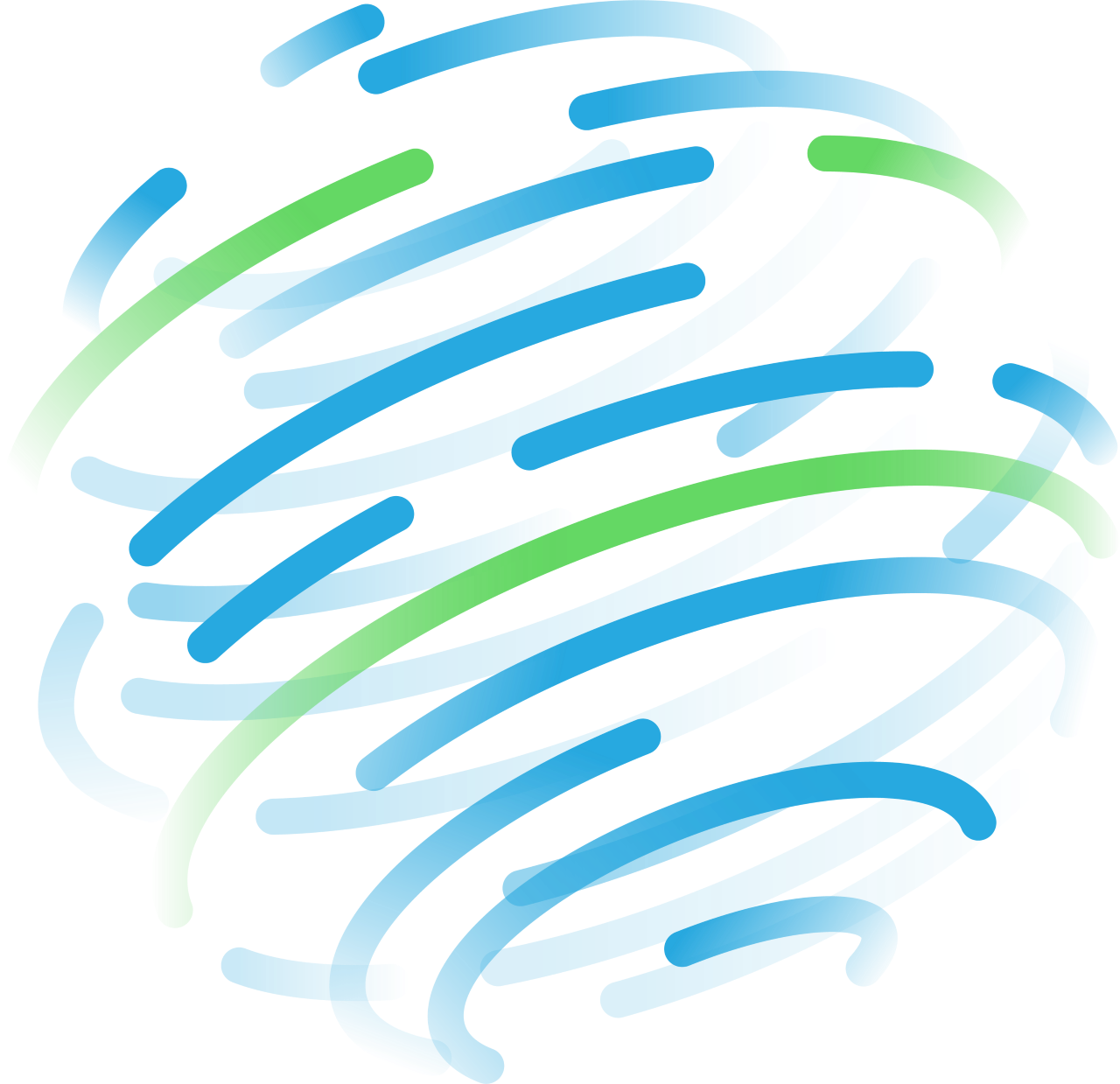 Potek revizije
pripravil ISO TC 212 WG 1

konec 2018 – prvi osnutek
maja 2019 – obravnava drugega osnutka na TC 212
februar 2020 – CD1 (preobsežen in neuporaben)
januar 2021 – CD2 (znatno skrajšan)
oktober 2012 – DIS
avgust 2022 – FDIS
december 2022 – objava
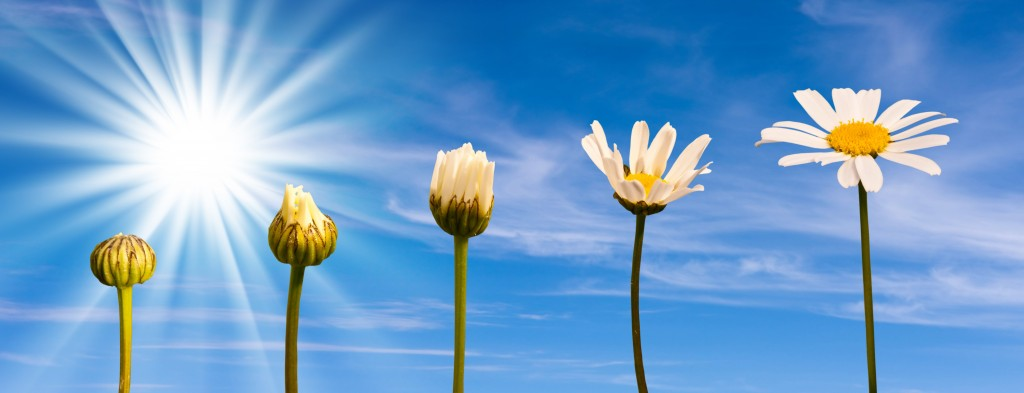 [Speaker Notes: Samo za občutek, koliko časa traja revizija standarda
Kot pri prejšnji izdaji je najprej nastal izredno obsežen dokument, ki je bil nato znatno reduciran, a je v primerjavi z drugimi standardi še vedno obsežen]
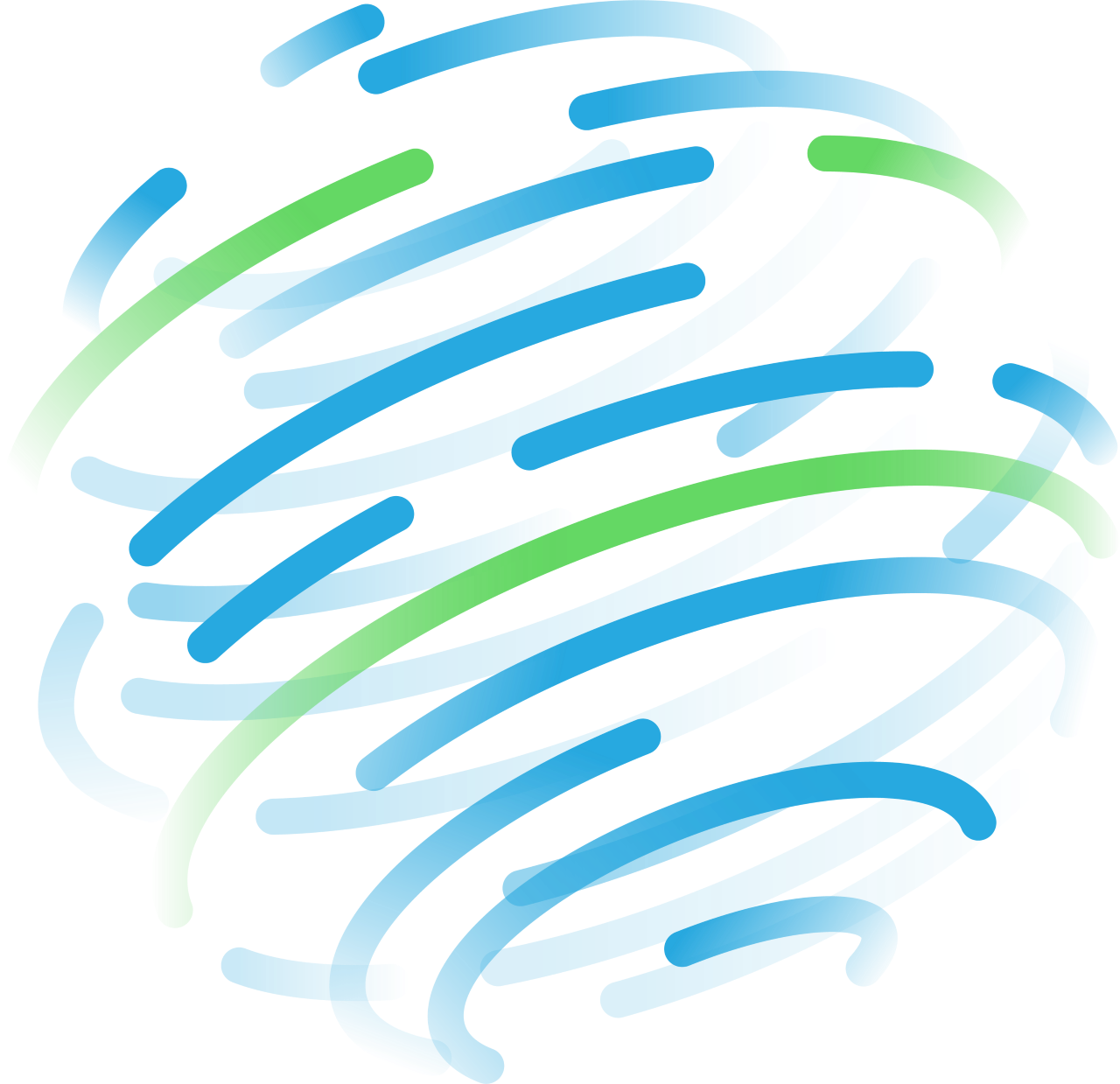 Področje uporabe
medicinski laboratoriji: preiskovanje materiala pridobljenega iz človeškega telesa z namenom pridobiti podatke za postavitev diagnoze, spremljanja, obvladovanje, preprečevanja, zdravljenja ljudi ali ocene zdravstvenega stanja

vključno s POCT

mogoča vključitev novih tehnik preiskav
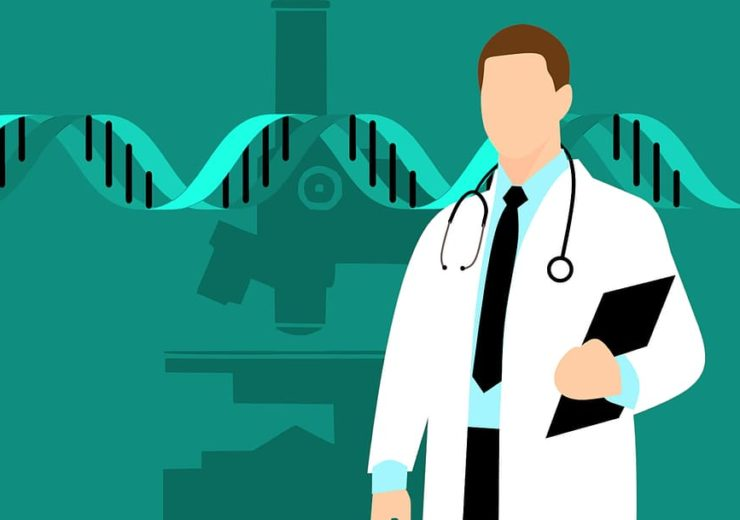 [Speaker Notes: Nekoliko spremenjena definicija medicinskega laboratorija področja preiskav našteva le v opombi
vključuje POCT – preskušanje ob pacientu, zahteve zbrane v Dodatku A in omenjane v celotnem besedilu standarda: POCT vključen v sistem vodenja laboratorija]
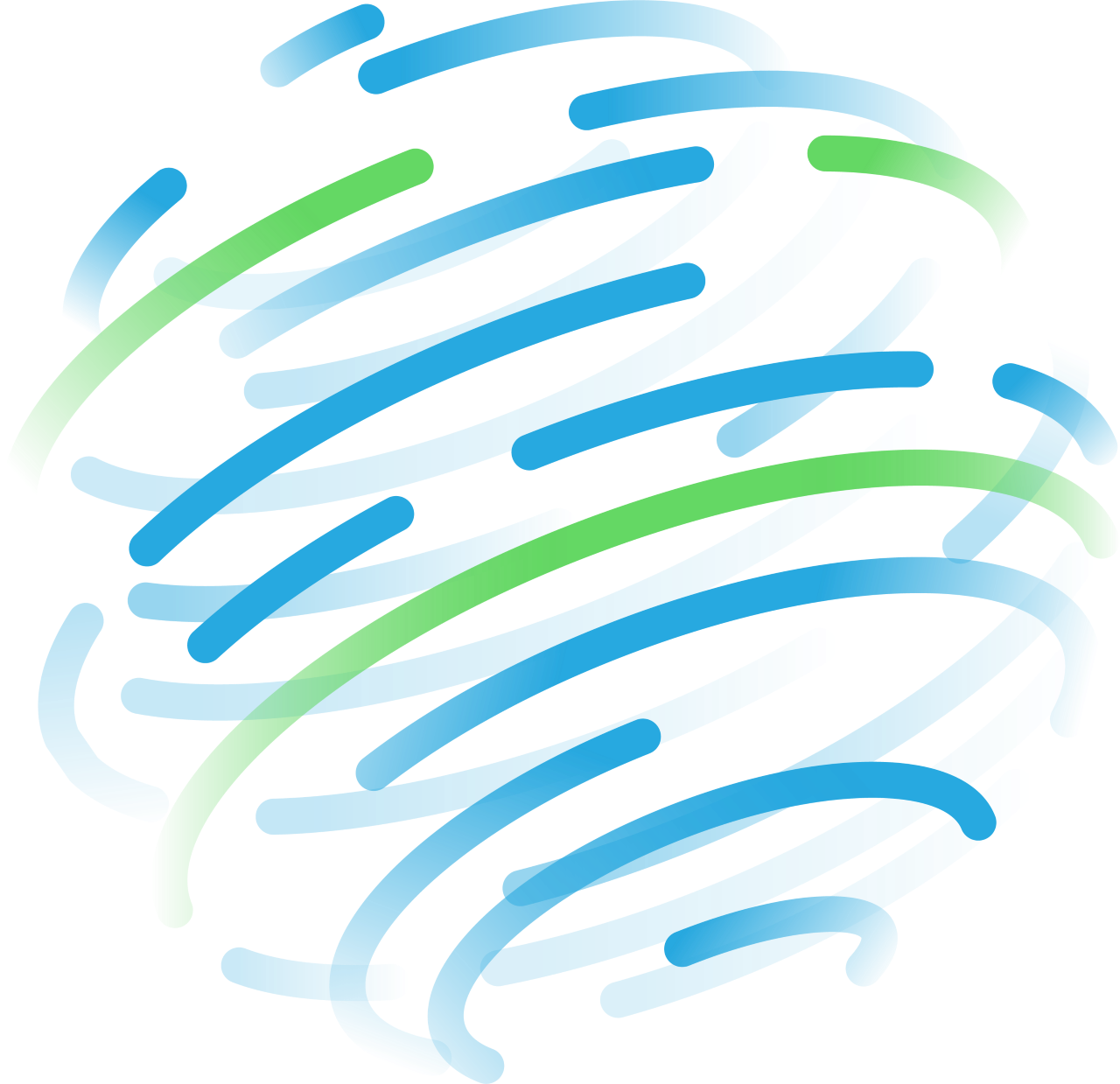 Povezave z drugimi standardi
format standarda osnovan na ISO/IEC 17025:2017
nadomešča ISO 22870 (POCT)
obvladovanje tveganj usklajeno s principi iz ISO 22367
zahteve za varnost usklajene s principi iz ISO 15190
zahteve za zbiranje in transport vzorcev usklajene z ISO 20658
reference na številne druge standarde v opombah posameznih zahtev (npr. ISO/IEC 17043)
ISO 9001 pri možnostih za sistem vodenja
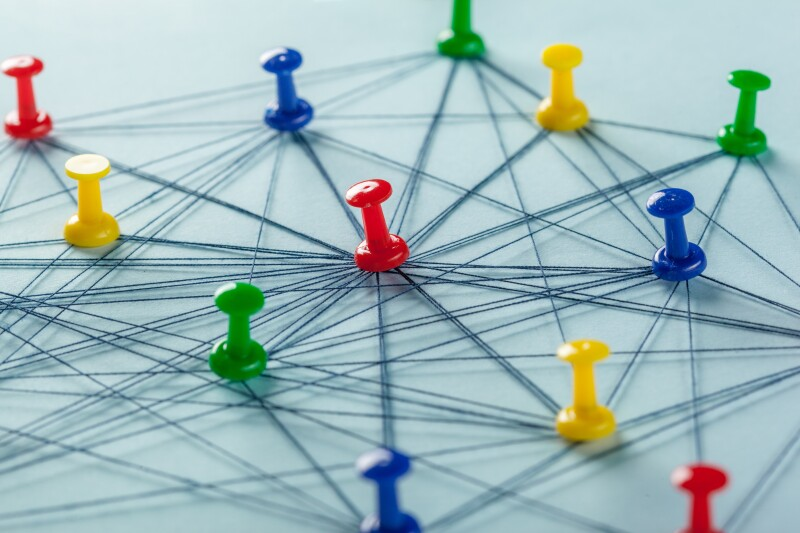 [Speaker Notes: Predstavlja del serije standardov za medicinske laboratorije
ISO 22870:2016 Point-of-care testing (POCT) — Requirements for quality and competence - razveljavljen
ISO 22367:2020 Medical laboratories — Application of risk management to medical laboratories
ISO 15190:2020 Medical laboratories — Requirements for safety
ISO 20658:2023 Requirements for the collection and transport of samples for medical laboratory examinations
In drugi standardi za posamezne vrste preiskav
ISO/IEC 17043:2023 Conformity assessment — General requirements for the competence of proficiency testing providers]
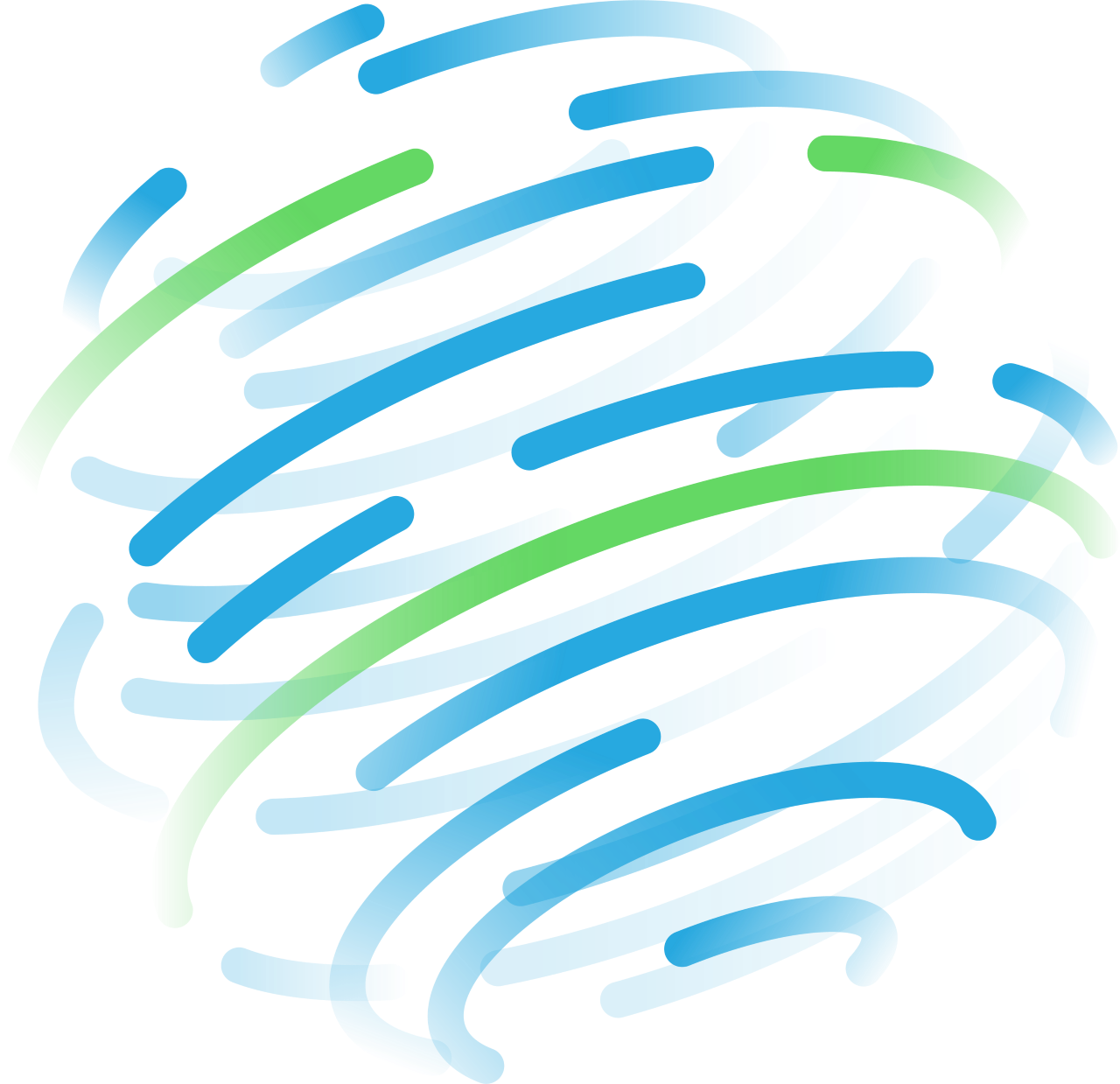 Spremembe - splošno
sprememba strukture, uskladitev z ISO/IEC 17025:2017 (in serijo 17000)
vključitev zahtev za POCT (prej v ISO 22870)
okrepljen poudarek na obvladovanju tveganj, usmerjenost v dobrobit pacienta
usmerjen k namenu (kaj je treba zagotoviti),
    manj predpisuje načine
boljša organizacija vsebine, 
    manj ponavljanja zahtev
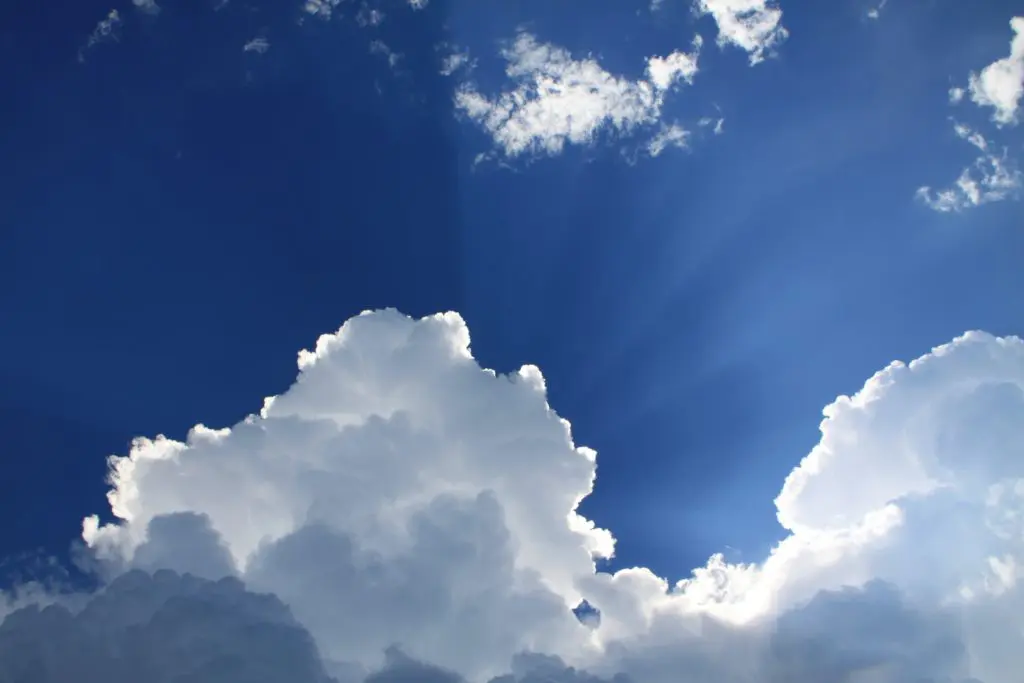 [Speaker Notes: Dosedanje zahteve v glavnem ostajajo nespremenjene, ni potrebe po obsežnih spremembah obstoječih sistemskih ureditev
Nekatere zahteve manj direktne, omogočajo več izbire, poudarjeno obvladovanje tveganj zlasti tveganj za pacienta; 
Predstavlja minimalne zahteve, poudarja usmerjenost k pacientovim potrebam in stalno izboljševanje v tem smislu
zahteve večkrat podane pogojno (kjer je primerno)-laboratorij mora razumeti, kaj je zanje primerno in utemeljiti, zakaj ni]
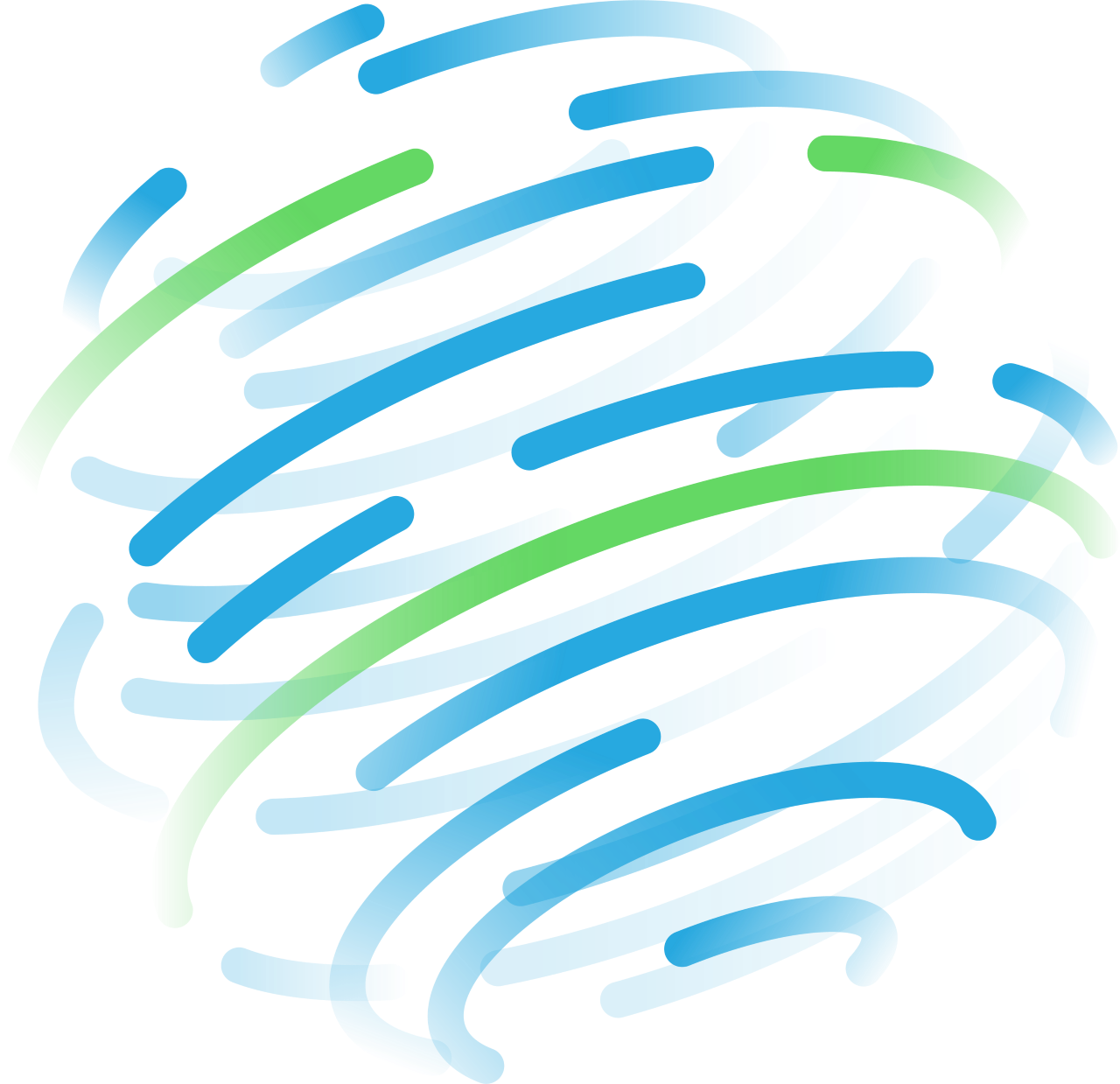 Nova struktura standarda
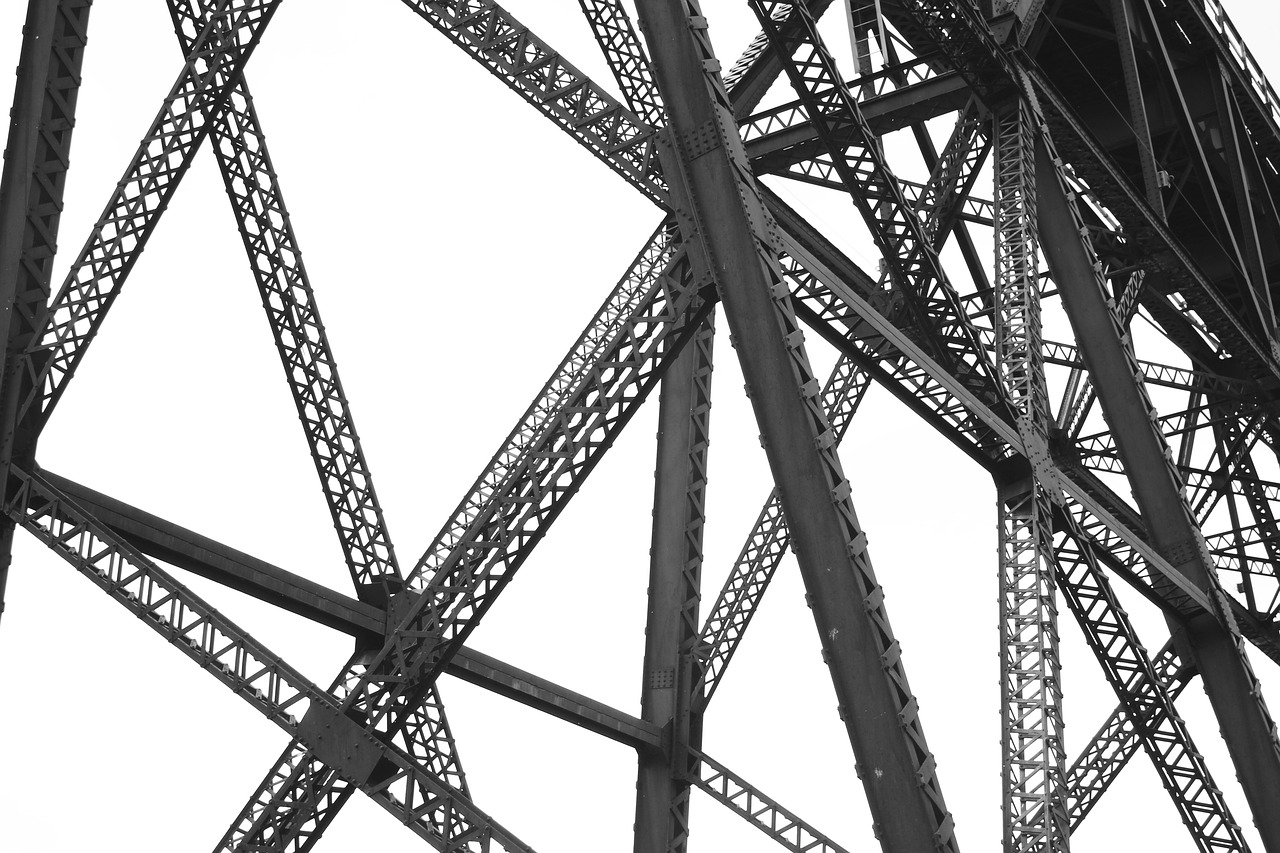 Področje uporabe
Zveza s standardi
Izrazi in definicije
Splošne zahteve
Strukturne in upravne zahteve
Zahteve glede virov
Zahteve glede procesov
Zahteve za sistem vodenja
Dodatek A (normativni) – dodatne zahteve za POCT
Dodatek B (informativni) – primerjava ISO 9001:2015 in ISO 15189:2022
Dodatek C (informativni) – primerjava ISO 15189:2012 in ISO 15189:2022
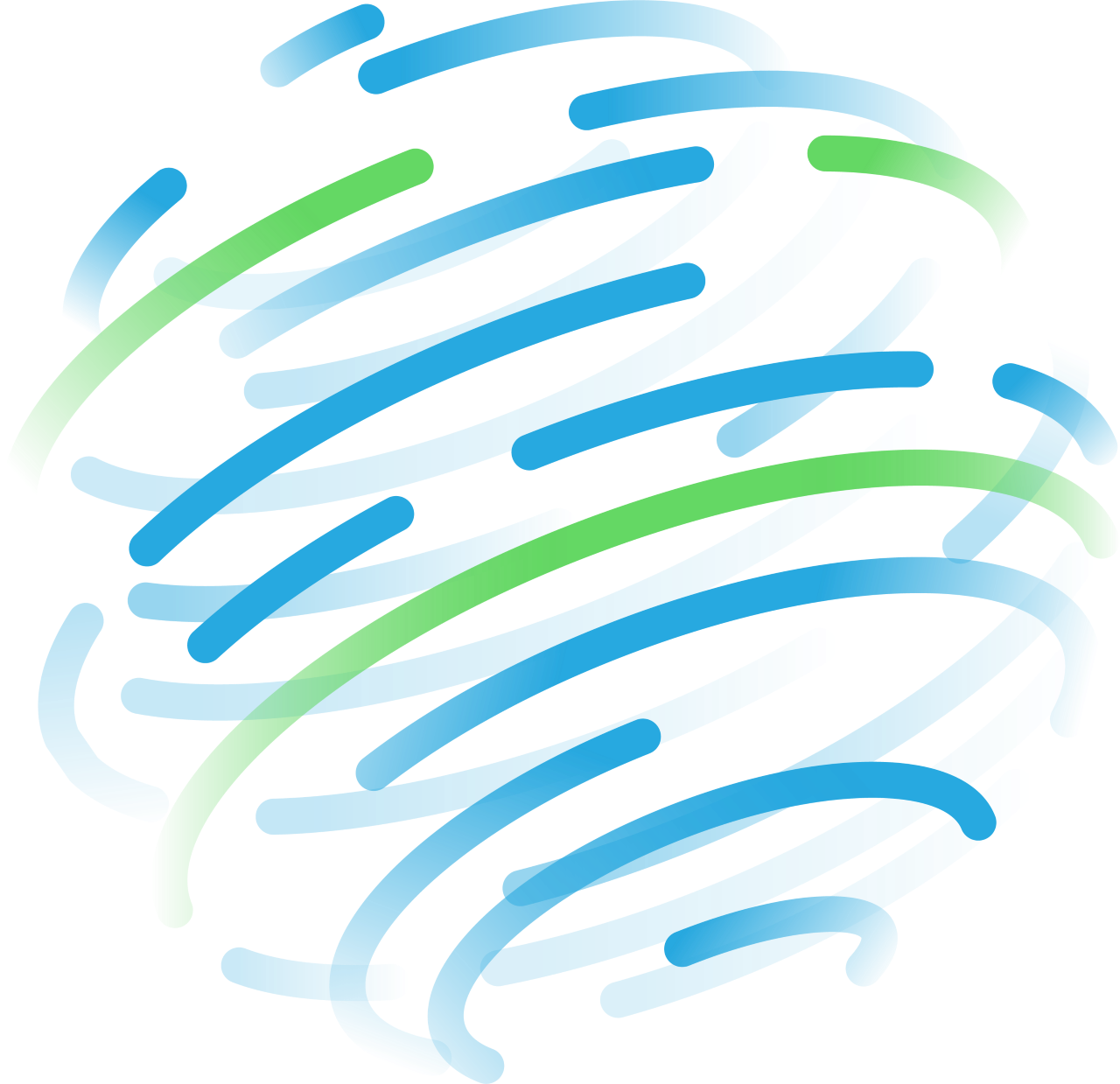 Splošne zahteve
Podobne zahtevam iz ISO/IEC 17025, 
vendar ne vse identične
bolj razdelane zahteve za nepristranskost
bolj razdelane zahteve za zaupnost


dodatno podpoglavje z zahtevami glede pacientov
Usmerjenost v dobrobit pacienta
[Speaker Notes: Zahteve za nepristranskost podrobnejše, razen v enem delu enake tistim iz 17025 (zavezanost, identifikacija in obvladovanje tveganj/groženj,...)
Za zaupnost prav tako, vključujejo določila glede informiranja v primeru obveznega razkritja

zahteve glede pacientov: 
- uvedene zahteve glede varnosti in pravic pacientov, 
med drugim: obveščanje o škodljivih dogodkih, razpoložljivost shranjenih vzorcev, informirano soglasje, nediskriminatorna obravnava,… 
- preoblikovane zahteve glede potreb uporabnikov/pacientov
Med drugim: pomoč pri izbiri preiskav in interpretaciji rezultatov, javno dostopne informacije o preiskavah, zagotavljanje relevantnih podatkov]
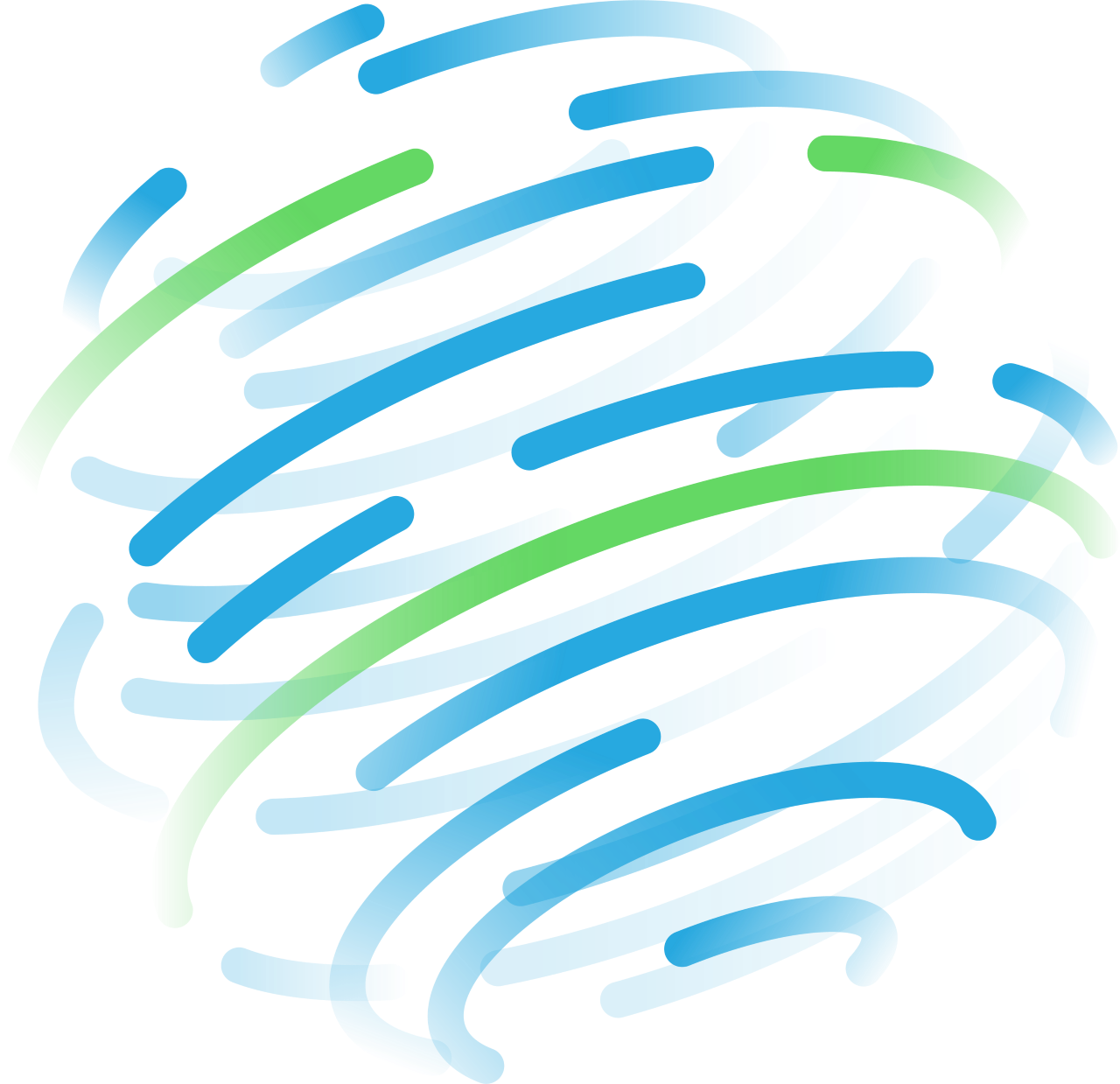 Strukturne in upravne zahteve
Manj podrobne, bolj pregledne zahteve

Lahko ga sestavlja več oseb
vodja laboratorija



aktivnosti laboratorija

organizacija, 
    odgovornosti/pooblastila

politike, cilji (sklic na 8.2)

obvladovanje tveganj (sklic na 8.5)
5.4.1 c)
Novo: 
opredeliti za vse lokacije, vključno s POCT, odvzemom vzorcev
Dobrobit pacienta
[Speaker Notes: Bolj pregledno ni več ločenih poglavij za vodjo laboratorija in odgovornosti vodstva, ki so se prej prekrivala
Laboratory director:
- privzame, da gre lahko za več oseb
- manj podrobne, manj rigidne zahteve
- usmerjene na splošno vodenje (upoštevajoč tveganja, potrebe pacienta, izboljševanje)

Nova zahteva (podobna kot v 17025): 
- opredelitev aktivnosti laboratorija, vključno s POCT, odvzemom vzorcev za katere zagotavlja izpolnjevanje zahtev tega standarda (brez aktivnosti ki jih stalno zagotavljajo zunanji ponudniki),
Zahteve glede zagotavljanja skladnosti z zahtevami so poenostavljene

Struktura in pooblastila:
Poenostavljena določila, tudi podobna 17025, osredotočena na strukturo, medsebojna razmerja, komuniciranje, opredelitev postopkov: podobno določilo glede “specificiranja postopkov do mere, ki zagotavlja dosledno izvajanje in veljavnost rezultatov“-splošno določilo, ki kompenzira odsotnost zahtev za dokumentirane postopke pri različnih elementih sistema

Posebno poglavje glede vodenja kakovosti, a nima več izraza vodja kakovosti, le zahtevo po opredelitvi odgovornosti

Preurejene zahteve glede politik in ciljev
Sklic na 8.2., merljivi cilji, kazalniki

Obvladovanje tveganj: poudarjeno bolj razdelano, sklic na 8.5
še vidimo precej ponavljanja enakih/podobnih vsebin na več mestih npr glede tveganj: 5.2.2, 5.6, 8.5.1
Tudi tu poudarek na dobrobiti pacienta]
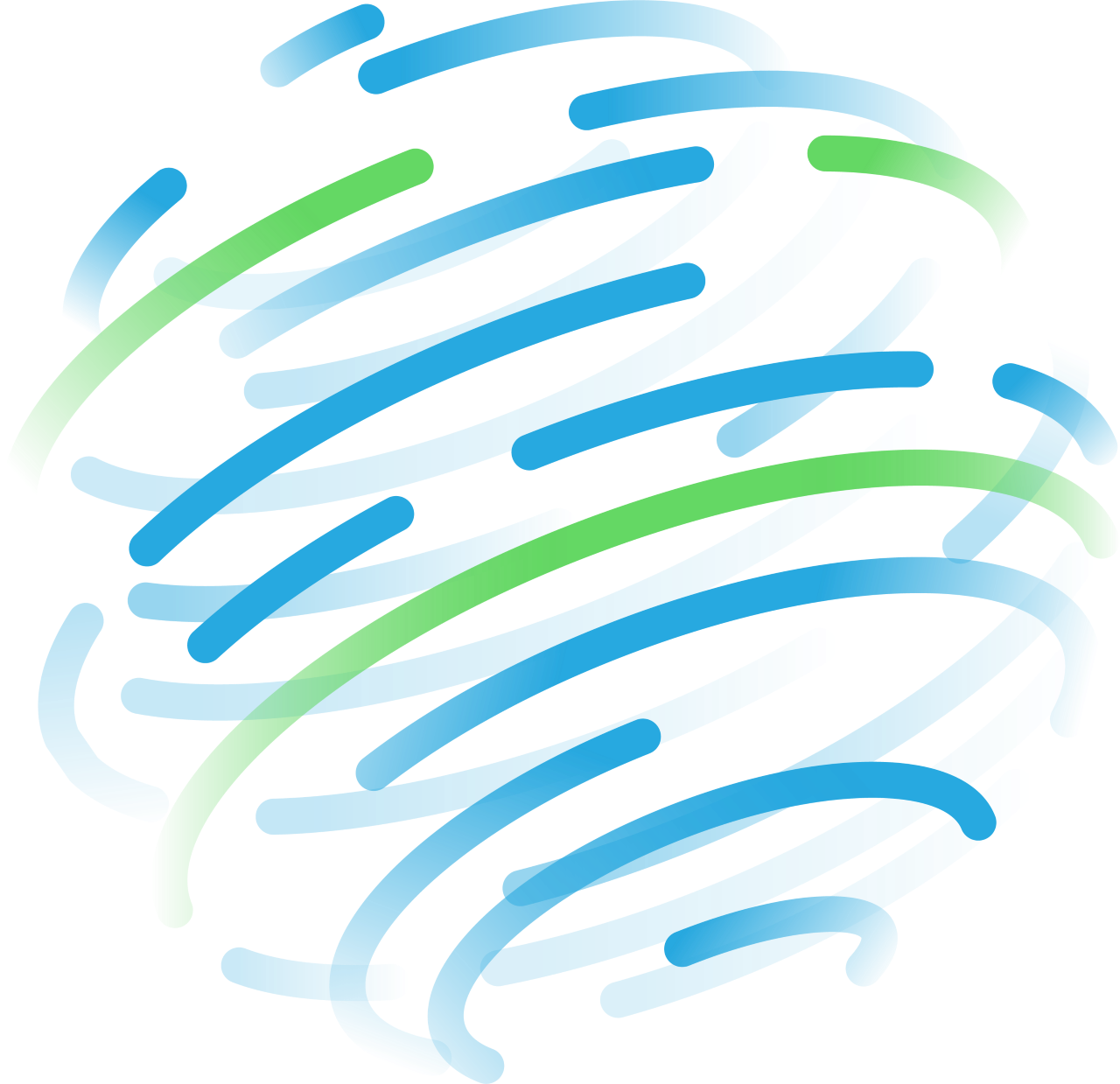 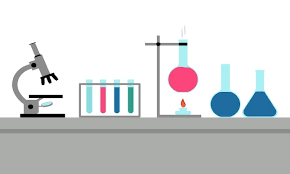 Zahteve glede virov
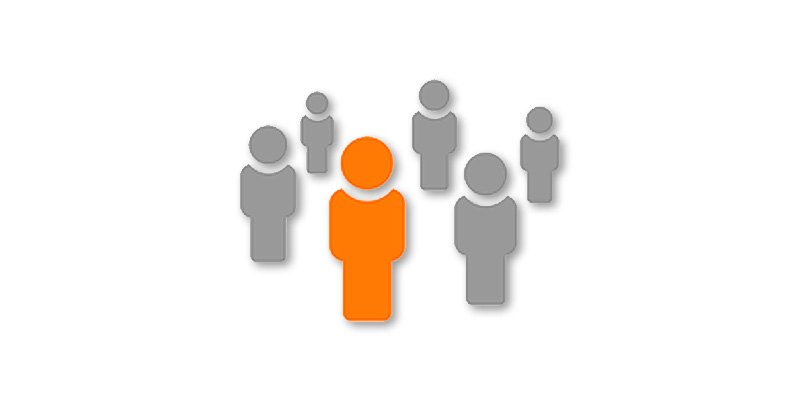 osebje					prostori 	
manj podrobne zahteve			brez bistvenih sprememb

oprema, reagenti 				sledljivost
preureditev, manjše novosti		razširjeno/diferencirane zahteve


storitvene pogodbe			 	izdelki/storitve zunanjih ponudnikov
vzajemne odgovornosti 			tudi za prejemne laboratorije
pri POCT
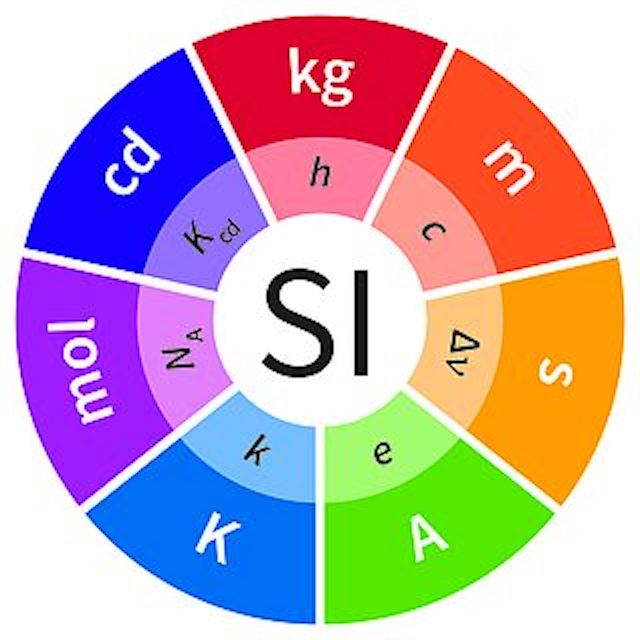 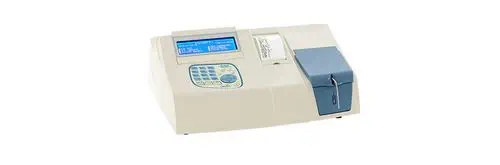 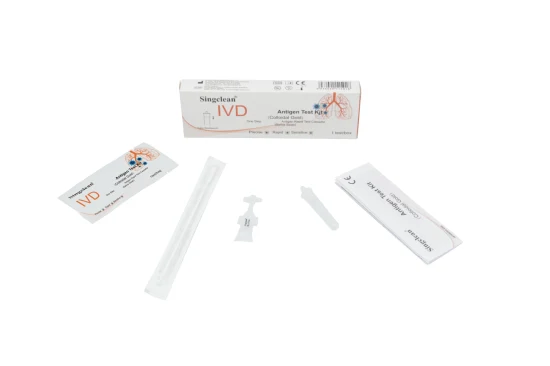 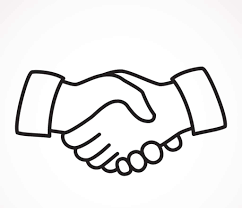 [Speaker Notes: Zahteve za osebje bolj pregledne, manj izrecne, usklajene s 17025
Prostori, ni sprememb
Oprema: poglavje preurejeno, oprema izven stalnega nadzora, izrecno omenja izpolnjevanje zahtev glede točnosti oz. merilne negotovosti s sklicem na zahteve za sledljivost (7.3.3, 7.3.4), postopki za odziv na odpoklic ali druga obvestila proizvajalca, ki zahtevajo ukrepanje
6.4.1. note -kot oprema je vključena tudi LIS
Kalibracija in sledljivost: zahteve glede sledljivosti bolj razdelane kot prej, različne za različne vrste preiskav, posebej obravnavane genetske preiskave
6.6.5. Ta del naj bi vključil IVD uredbo; če se reagenti ne uporabljajo v skladu z navodili proizvajalca, standard usmerja na 7.7.3 -validacijo
Zahteve glede storitvenih pogodb (zakaj so te zahteve v pogl 6 in ne 7???)- pogodbe z odjemalci laboratorija izrecno vključujejo POCT
Zunanji ponudniki: zahteve podobne kot v 17025]
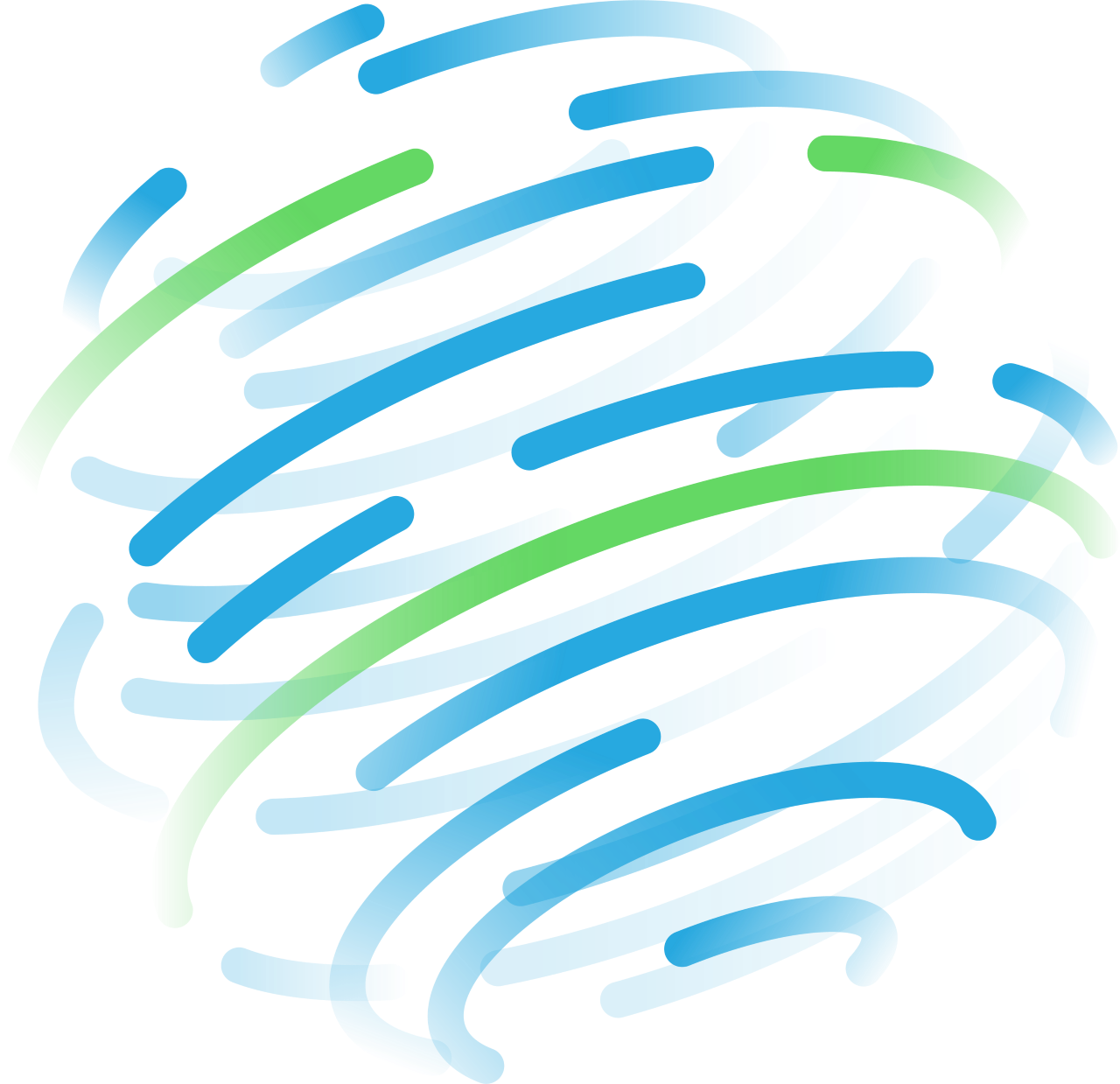 Zahteve glede procesov
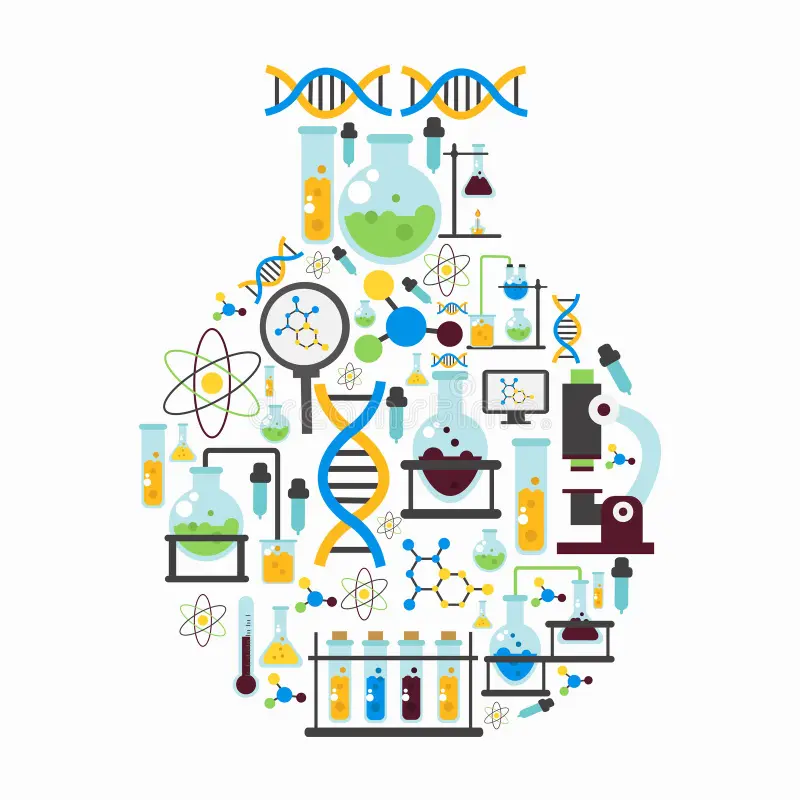 poudarek na risk-based pristopu in usmerjenosti v pacienta

predpreiskovalni procesi: ciljno usmerjene zahteve
preiskovalni procesi: 
	- poudarek na klinični primernosti in odločitvah, 
	- okrepljene zahteve glede MN, 
	- bolj strukturirane glede zagotavljanja veljavnosti rezultatov

popreiskovalni procesi: 
	- poudarek na kritičnih rezultatih, 
	- poenostavljeno poročanje,
	- manjše nove zahteve glede vsebine poročil 

neskladno delo; preureditev v povezavi s pogl 8.7
bolj razdelane zahteve glede pritožb
zagotavljanje kontinuirnega delovanja in pripravljenost na izredna stanja
[Speaker Notes: Identifikacija tveganj za pacienta skozi celoten proces – novo: sporočanje preostalih tveganj uporabnikom
Obravnava tveganj upoštevajoč potencialno škodo za paciente
Priložnosti za izboljšano skrb za paciente
Pogosta uporaba izrazov: kjer je potrebno/relevantno: zahteva razmislek in utemeljitve morebitnih opustitev

Sklic na ISO 20658 glede odvzema in transporta vzorcev

Pri validaciji in periodičnem pregledu metod dodano: za zagotovitev „klinične točnosti preiskav“
Zmogljivost metod opredeliti glede na vpliv na skrb za pacienta
Podrobnejše zahteve glede EQA, tudi planiranja in izbire: 7.3.7.3.f Če EQA ni na voljo mora laboratorij utemeljiti in pokazati učinkovitost izbranega alternativnega zagotavljanja kakovosti.

7.4.1.3. b ko laboratorij sporoča kritične rezultat, na primer po telefonu, mora zabeležiti tudi verifikacijo ustreznosti komunikacije (torej zapis mora biti o geslu itd)

Ni bistvenih sprememb pri obvladovanju podatkov in informacij
Referenca na ISO 22367 v zvezi s tveganji pri LIMS in ISO/IEC 27001-informacijska varnost

Pritožbe, podobne zahtevam iz 17025, vendar ne enake

Okrepljene zahteve: identifikacija tveganj ob nerazpoložljivosti laboratorijskih storitev – koordinirana strategija
Planiran odziv na izredna stanja: periodično testiranje planov, izobraževanje, preprečevanje/zmanjševanje posledic]
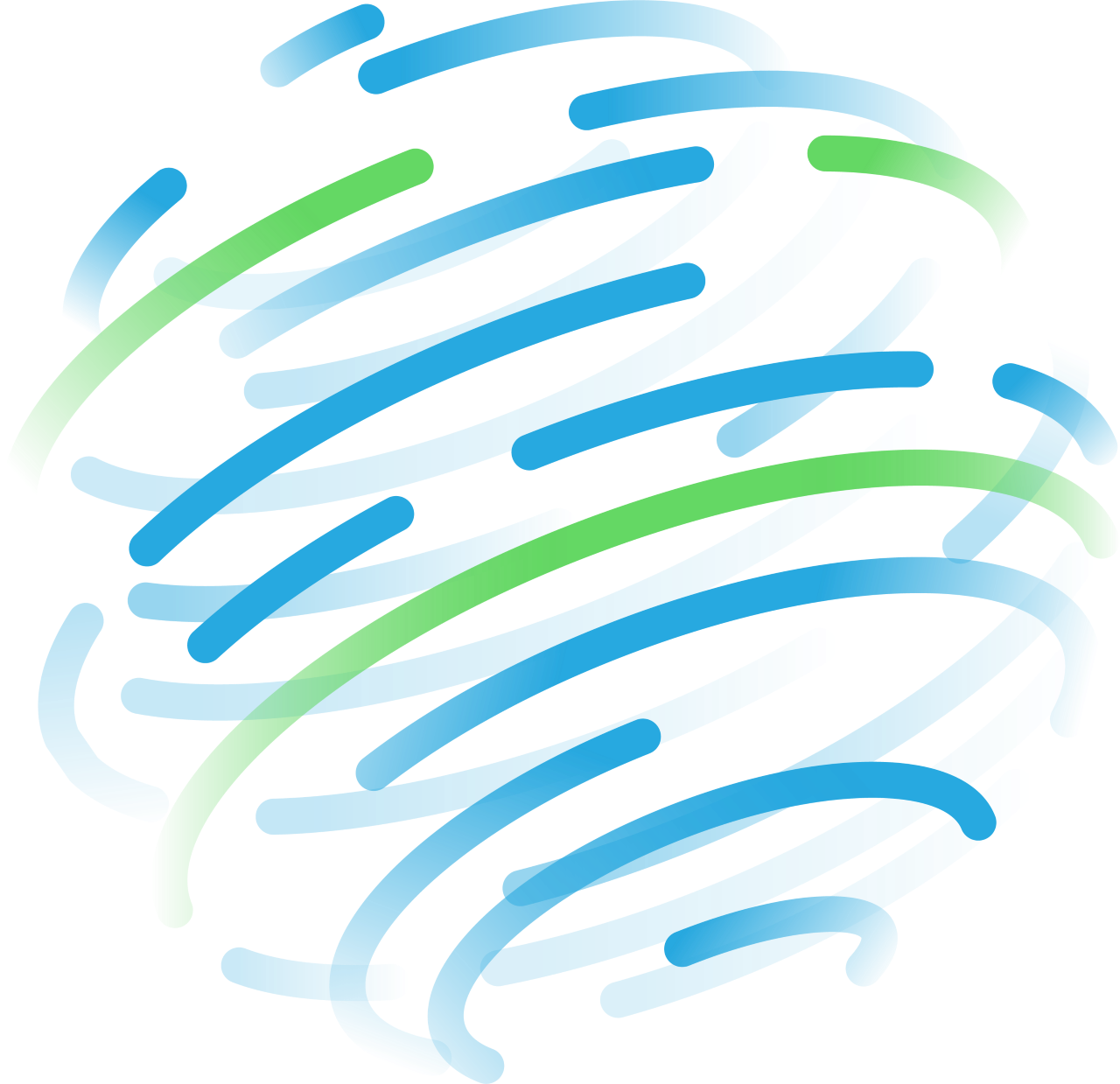 Zahteve za sistem vodenja
Možnosti izpolnitve zahtev z referenco na ISO 9001
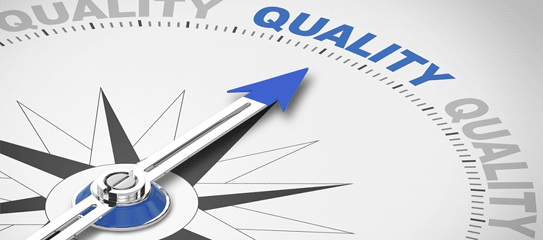 Zavedanje ciljev, politik, vpliva na uspešnost sistema in posledic neskladnosti
Ni zahteve za poslovnik kakovosti, 
zahteva za dokumentiranje, ciljev, politik, procesov
Sledljivost sprememb v zapisih
Ukrepi za obravnavo tveganj in priložnosti s povezavo na neskladnosti in korektivne ukrepe
Podrobnejše glede planiranja
notranje presoje
Vodstveni pregled 
dodatne vhodne in izhodne vsebine
[Speaker Notes: Zahteve za sistem vodenja so konkretnejše in bolj pregledne
vključujejo referenco na ISO 9001 v smislu ekvivalentnosti vendar se ne omenja opcij A, B kot v seriji 17000

Dokumentiranje: politike/cilji 8.2.1, preiskovalni procesi 7.3.6 

Zmanjševanje tveganj za pacienta; ukrepi in prioriteta proporcionalni vplivu na rezultate in varnost pacientov ter osebja, izrecna zahteva za zapisovanje odločitev in ukrepov ter preverjanje uspešnosti

Planiranje NP: prioriteta na tveganju za paciente in upoštevanju drugih tveganj

VP: vhodi-izpolnjevanje ciljev, primernost politik/postopkov; zagotavljanje veljavnosti rezultatov, izobraževanje, nadzor
Izhodi- izboljšave glede na izpolnitev zahtev 15189, potrebne spremembe]
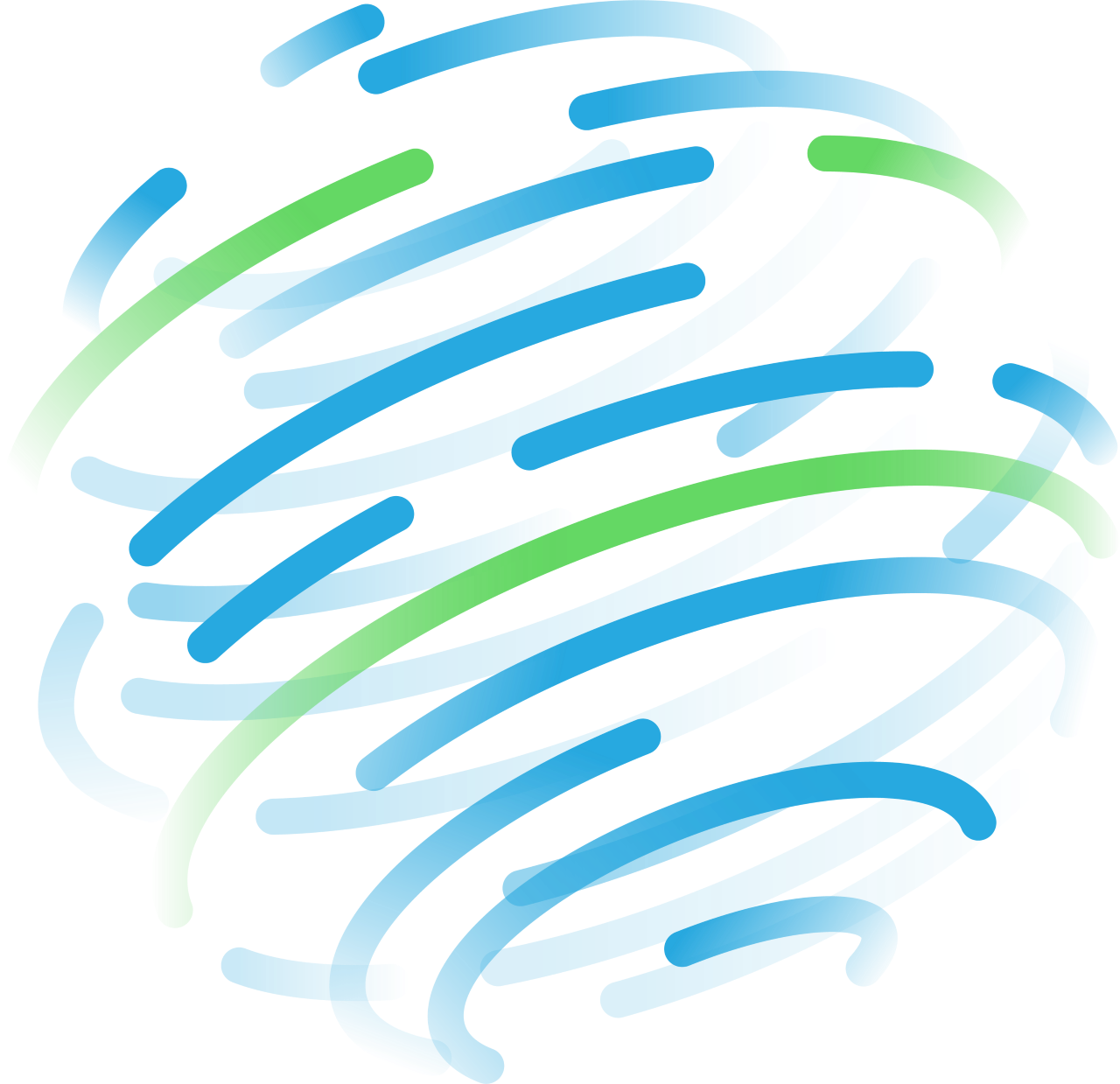 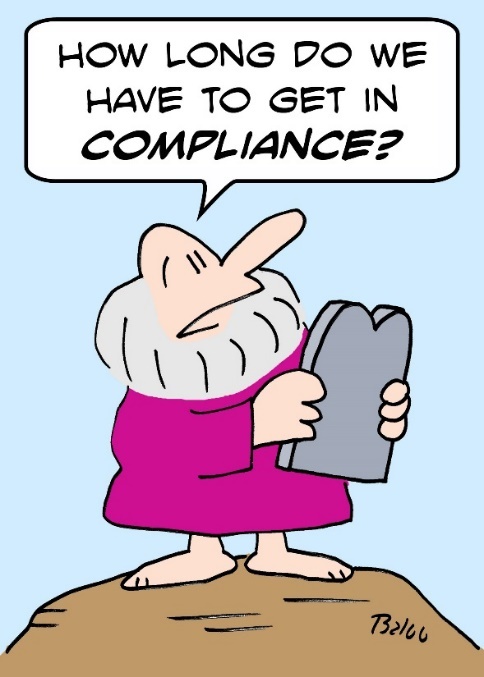 Prehodno obdobje
3 leta od izdaje standarda


informacija na spletni strani SA
akreditirani laboratoriji obveščeni o prehodnem obdobju
v 2023:


izobraževanja osebja in prilagoditve v sistemu SA
uvedba sprememb na strani laboratorijev
začetek 2024 – predvidoma vsa ocenjevanja po novi izdaji
decembra 2025 – akreditacije po ISO 15189:2012 postanejo neveljavne
[Speaker Notes: Od 2024 računamo na ocenjevanja po novi izdaji, če bodo seveda laboratoriji uvedli potrebne aktivnosti za prilagoditev
Da bo nato dovolj časa za reševanje morebitnih neskladnosti do izteka prehodnega obdobja]